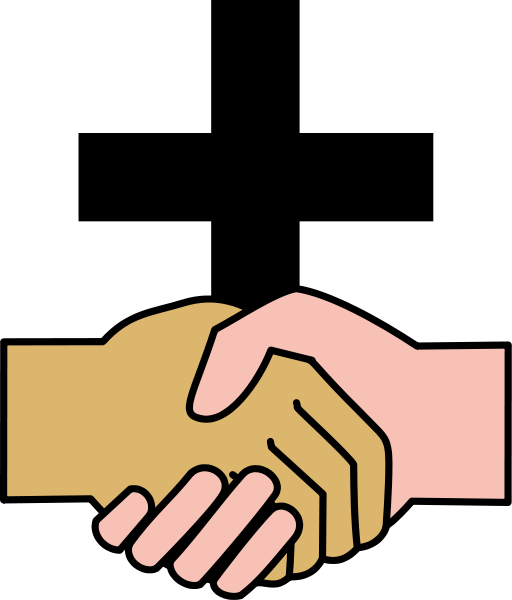 Applying the Covenant
7. Deuteronomy 21:1-20Being practical about families in need
Getting ready for a life with God at the centre
Moses speaking to the people before entering the Promised Land
It’s the chance for a new beginning for God’s people
Chapters 21-26 deals with lots of situations
The rules given are to draw them to God, His nature and His character so that they can reflect Him in life
It speaks about life as it really is and how a spiritual person copes with it and responds to it
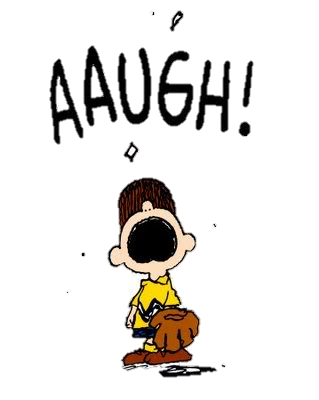 The God we know
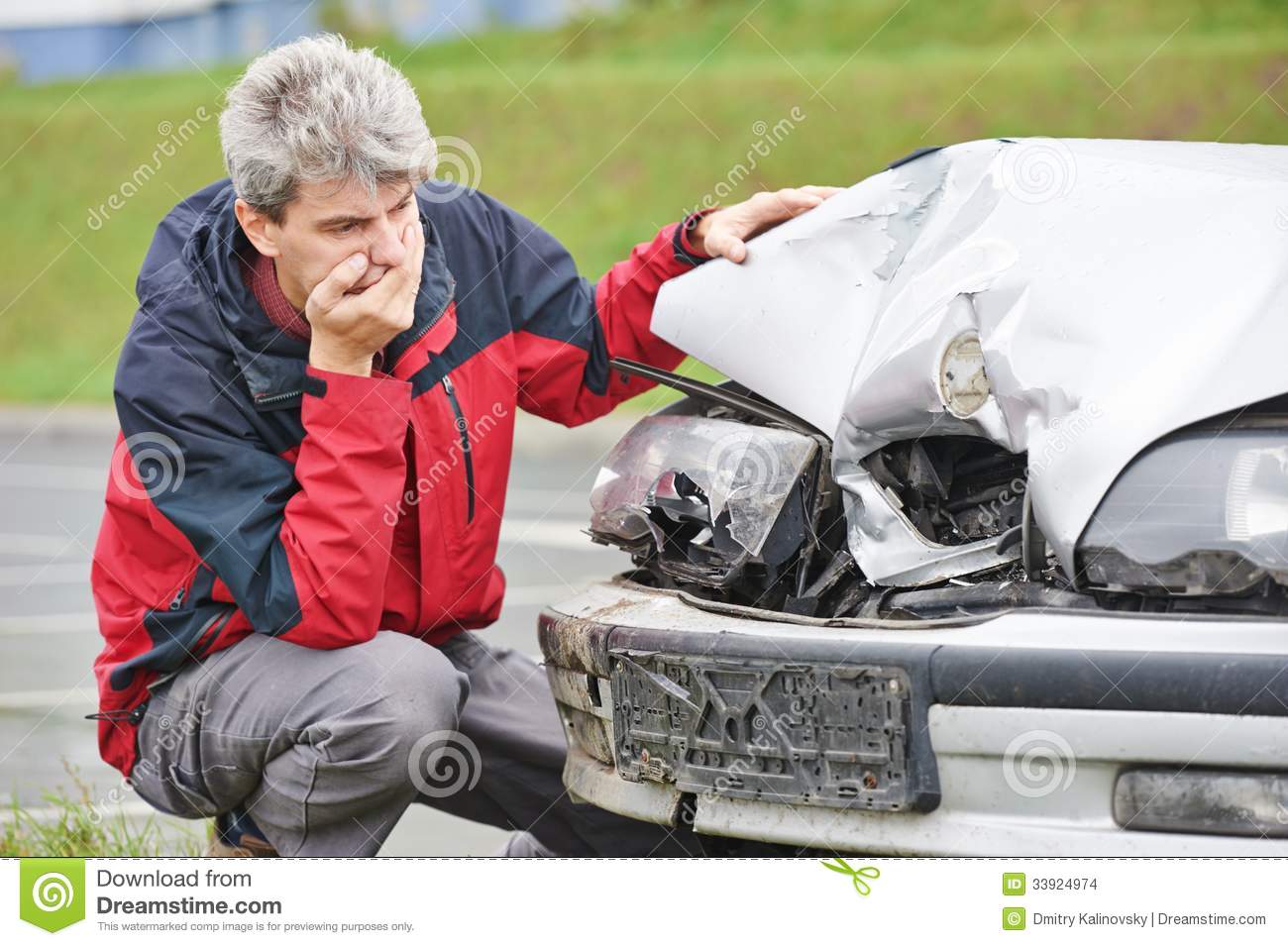 Allows injustice
Lets stuff happen
Allows stupidity
Being spiritual does not make you immune to these
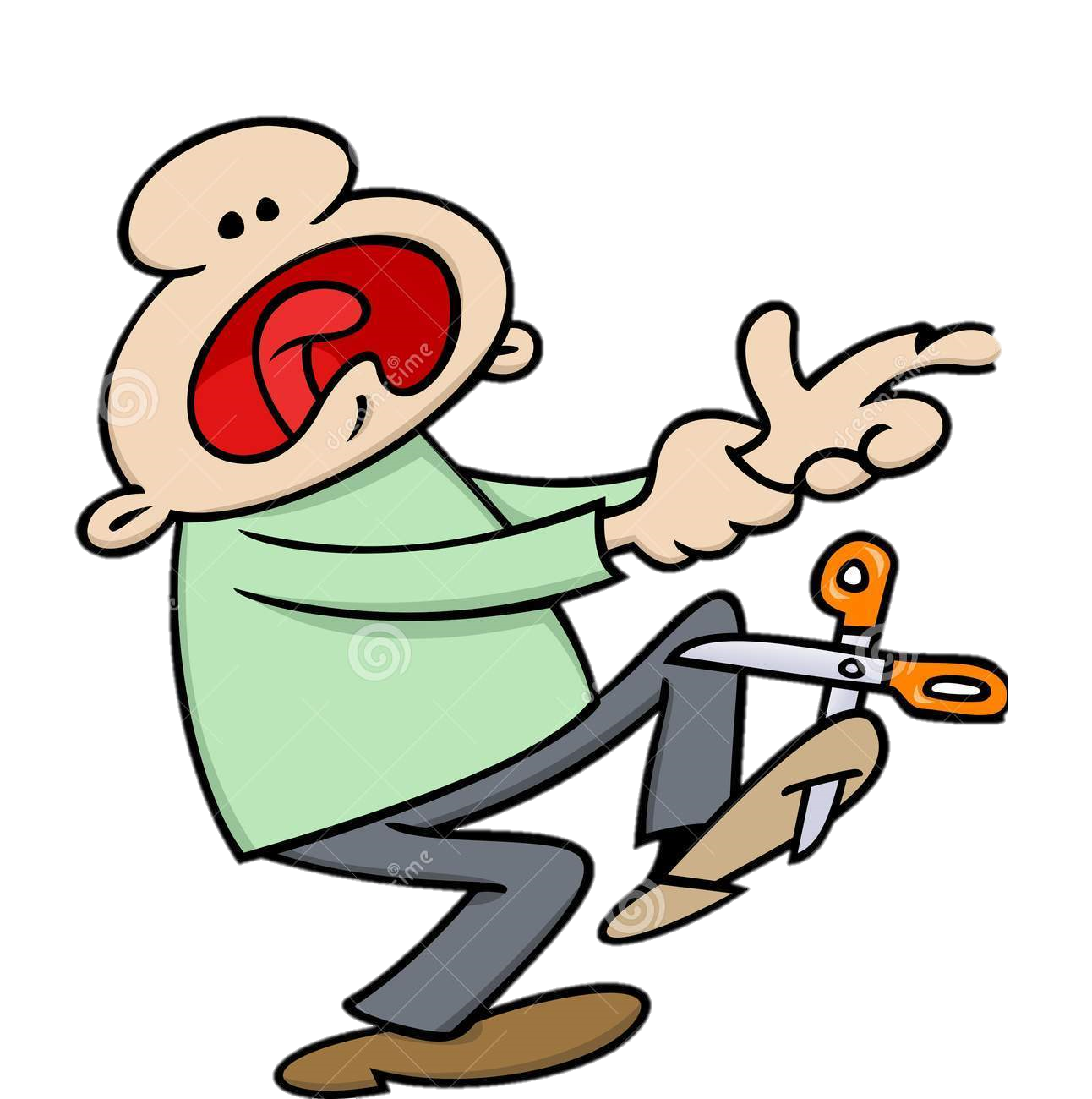 God calls you to accept who you are
You were made to walk with God
Through Jesus Christ that is still on offer despite you and others messing it up
How you go about doing that is just as important as what you do and when you do it
God calls you to be honourable
It’s easy to be honourable when you’re on top of things
Not in theory, but in practice
Do the honourable thing
Do the compassionate thing
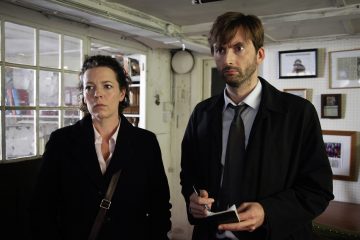 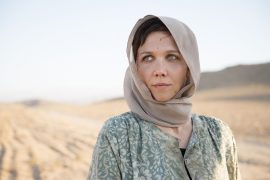 God calls you to do the right thing
Integrity is doing the right thing even when no-one is watching  C.S.Lewis
This is how they were asked to reflect the character and nature of the God they know
How much more should we do when we know the extent of God’s grace and love to us
He allowed injustice to His Son that we might have eternal life
He allowed the death of His Son that we might have Life
He offered His Spirit to move us to reflect His love to the world
How much more should we do the right thing?
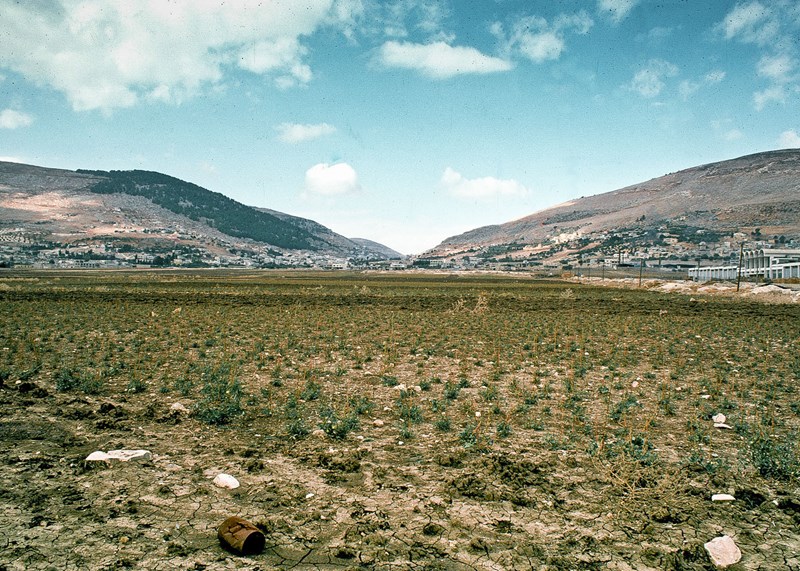